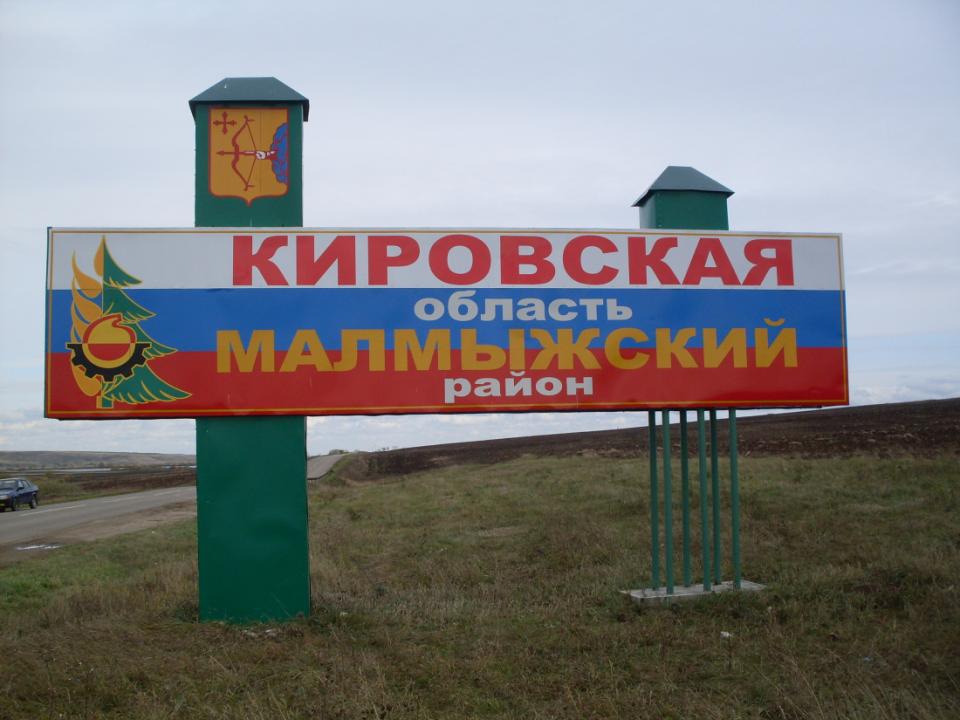 Приглашаем в путешествие по уникальным местам района
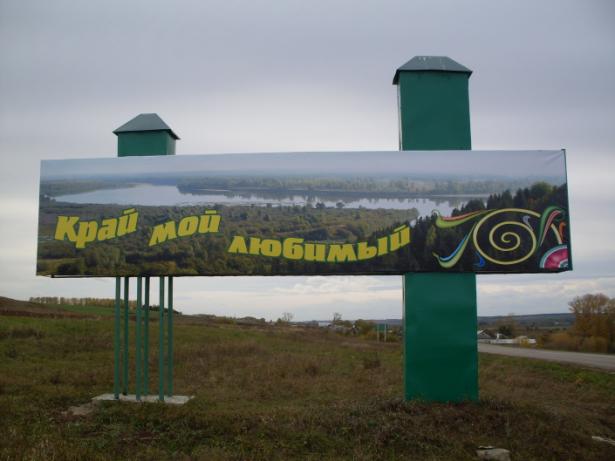 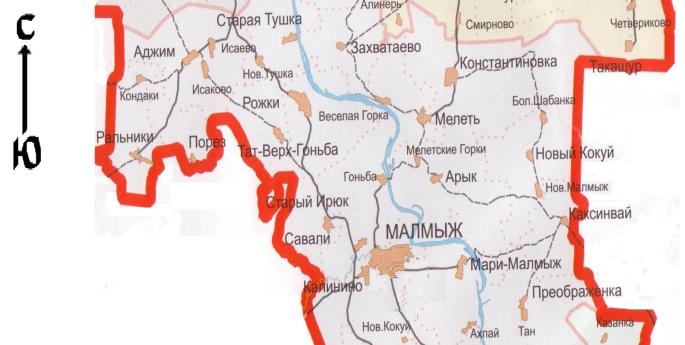 Пешеходный маршрут . От г. Малмыжа по пешеходному мосту через р. Шошму до с. Савали. Протяжённость 2,5 км. по заливным лугам р. Шошмы. Время  в пути 25 – 30 минут.
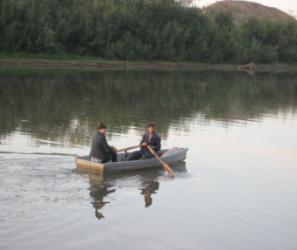 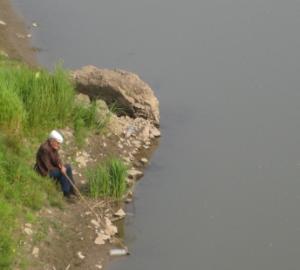 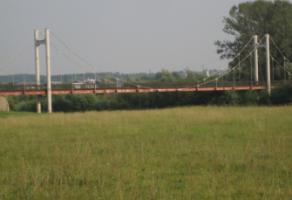 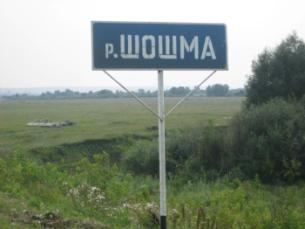 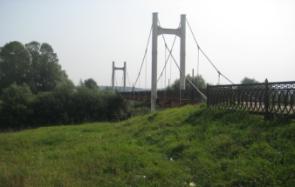 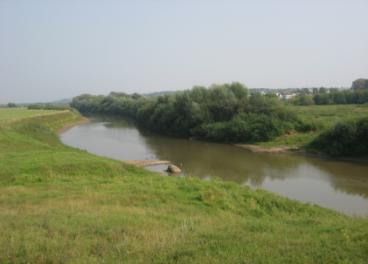 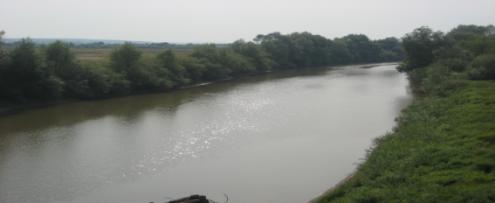 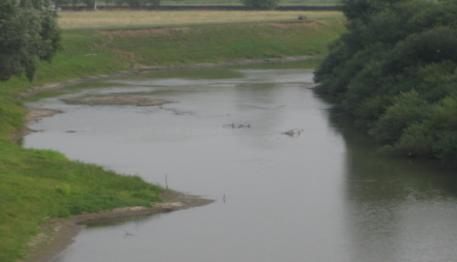 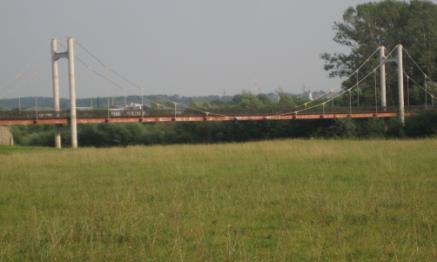 В 2000 году через реку Шошма построен пешеходный мост. Когда-то  «козий мост» превратился в  «губернаторский» ,  так как на открытии моста присутствовал губернатор Кировской области.
Стоя на берегу р. Шошма  необходимо познакомиться с историей названия реки .Послушать легенду о жене князя Болтуша.
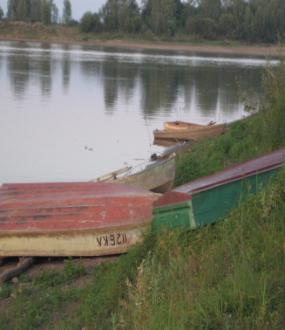 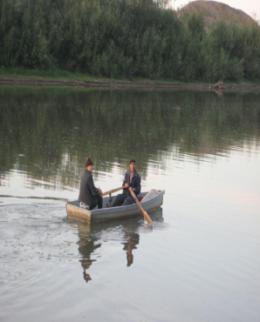 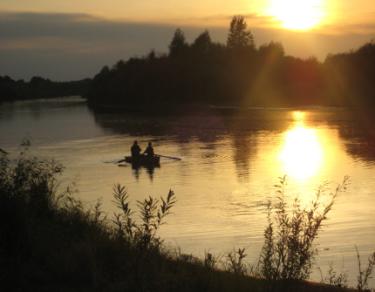 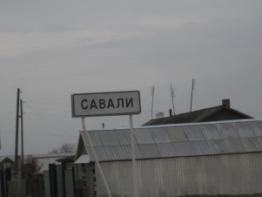 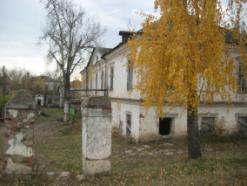 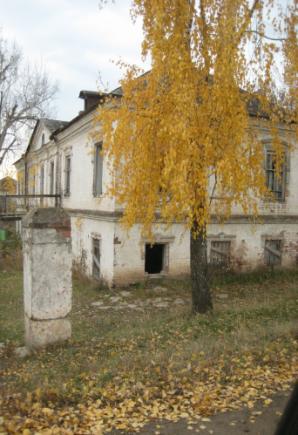 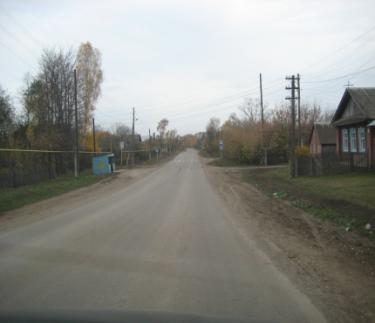 Бывшая 
помещичья 
 усадьба
Путешествие в 
с. Савали
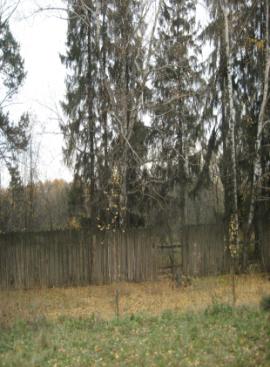 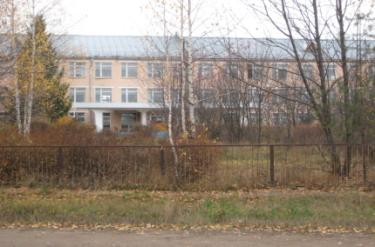 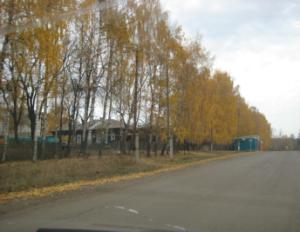 Савальский
 Политехнический
 техникум
Берёзовая  аллея
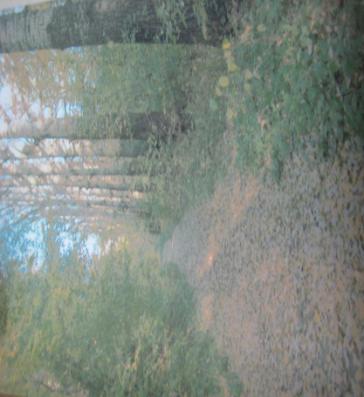 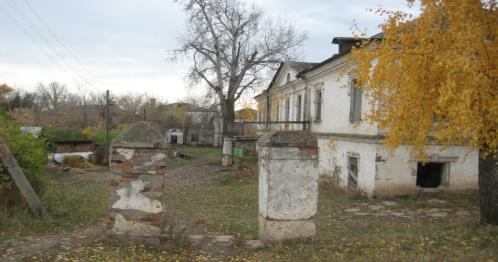 Бывшая помещичья усадьба  порождает  своей красотой и величественным  видом
Века меж этих стен прошли,
Летели дни, тянулись ночи,
За стенами покой нашли
Секреты графов, тайны прочих!
Кулапина А.
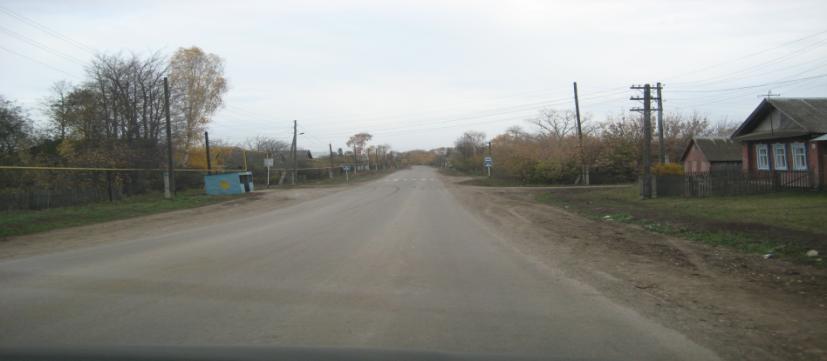 Можно воспользоваться автобусным маршрутом г. Малмыж – с. Савали – с. Гоньба .Время отправления  11.50, 13.00, 15.30. Стоимость автобусного билета -15 руб. Время в пути – 25-30 мин.
По бывшему Сибирскому тракту мы можем отправиться из с. Савали в с. Гоньба. Направление северо – восток. Пешеходный маршрут длится  1-1,5 часа.  Вдоль дороги   белоствольные берёзы признак
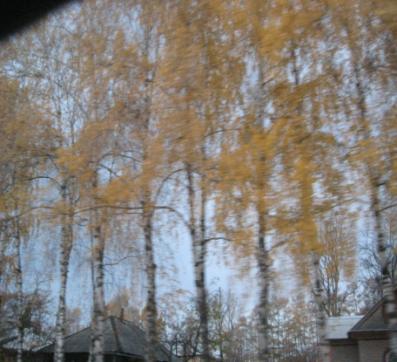 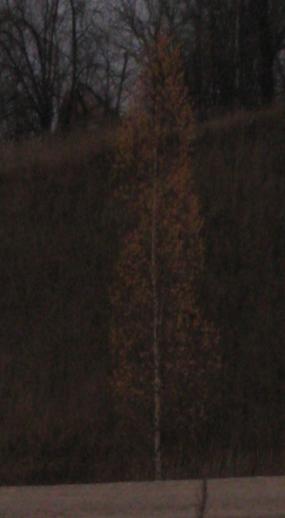 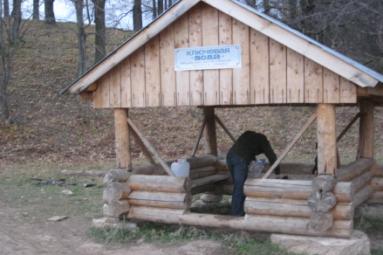 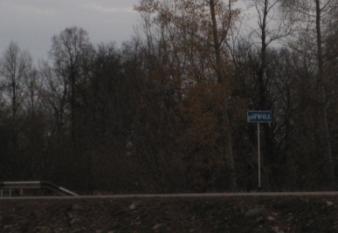 с. Савали – с.Гоньба
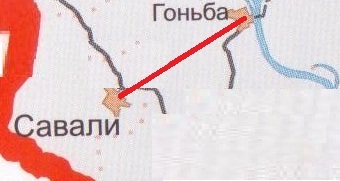 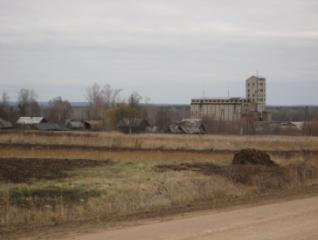 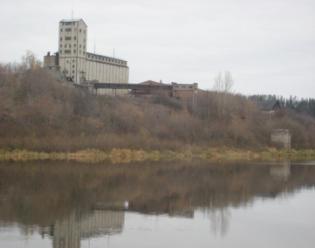 Маршрут с. Савали – с. Гоньба
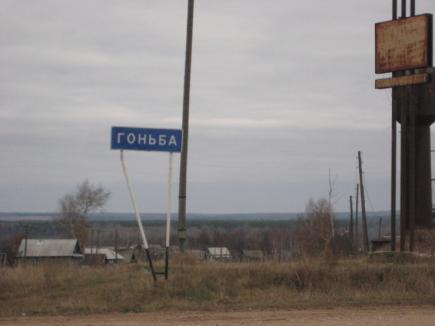 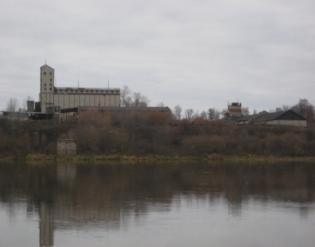 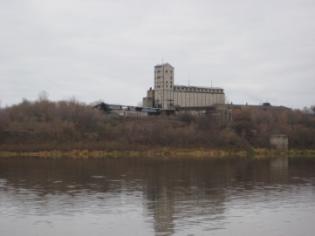 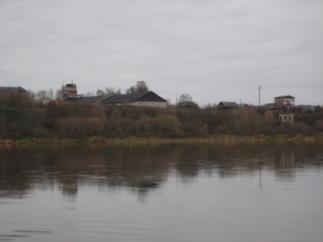 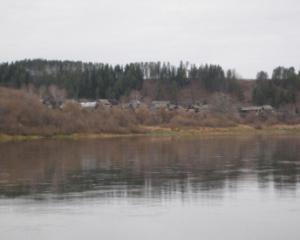 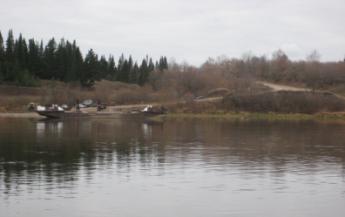 В районе с.Гоньба действует паромная переправа. 
С помощью её существует дорога на г.Пермь и соседний Кильмезский район.
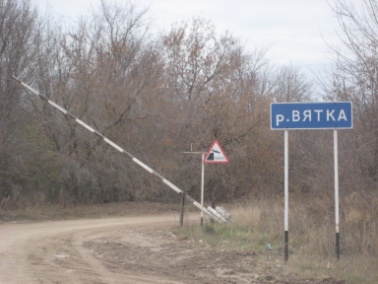 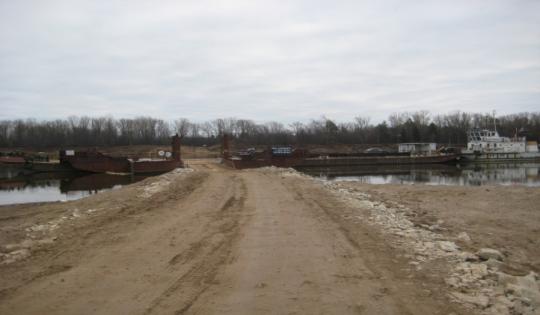 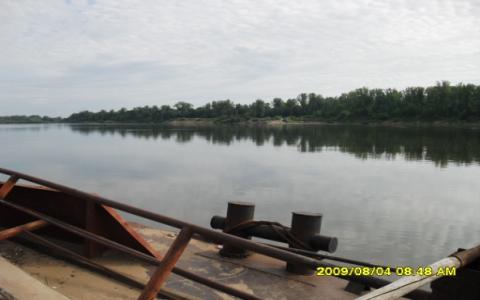 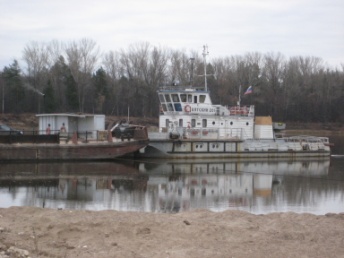 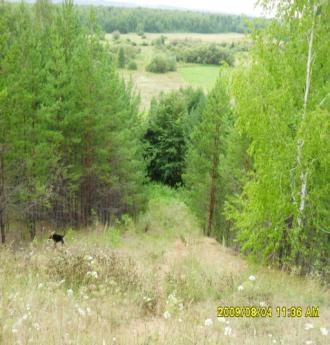 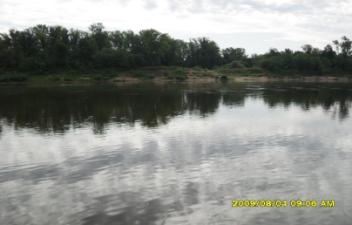 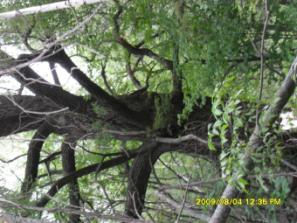 С. Гоньба прославилось со времени гражданской войны. На левом берегу р. Вятки стояли войска под командованием генерала Колчака. Село бомбили, но взять приступом с. Гоньба и р. Вятку не удалось Колчаковским войскам. Под напором Красной армии Колчак покинул с.Гоньба.
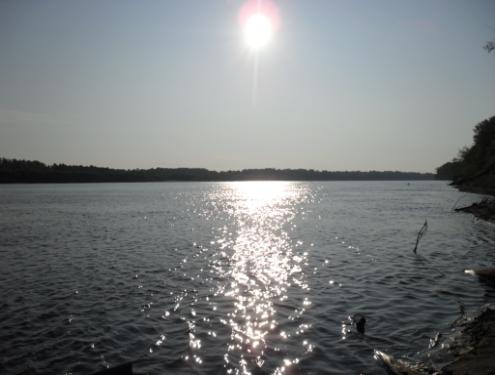 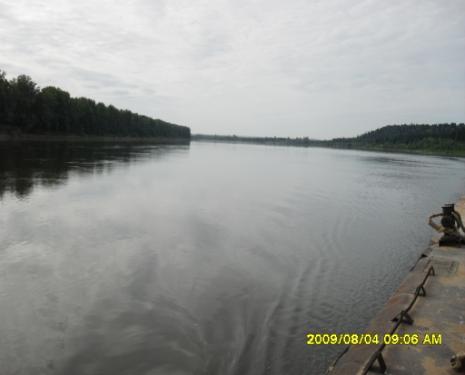 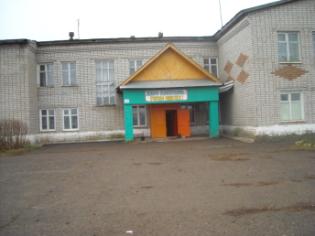 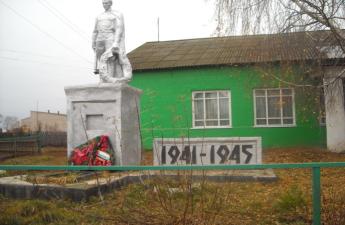 Маршрут – с. Старый Ирюк – с. Тат-Верх-Гоньба.
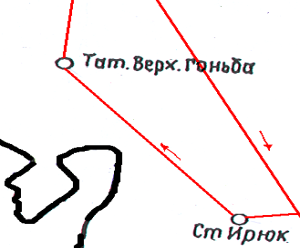 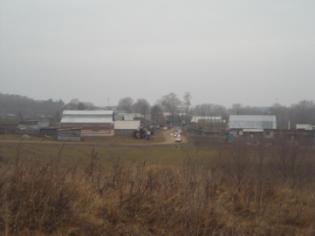 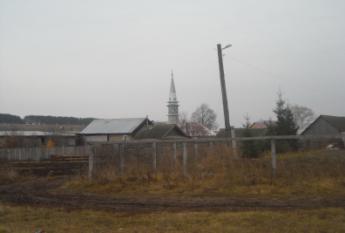 Малмыжский край – земля моя! 
Народов дружная семья! 
Ты щедр историей своей, 
И хлебным колосом полей, 
Садами, песнями, лесами, деревнями и родниками…
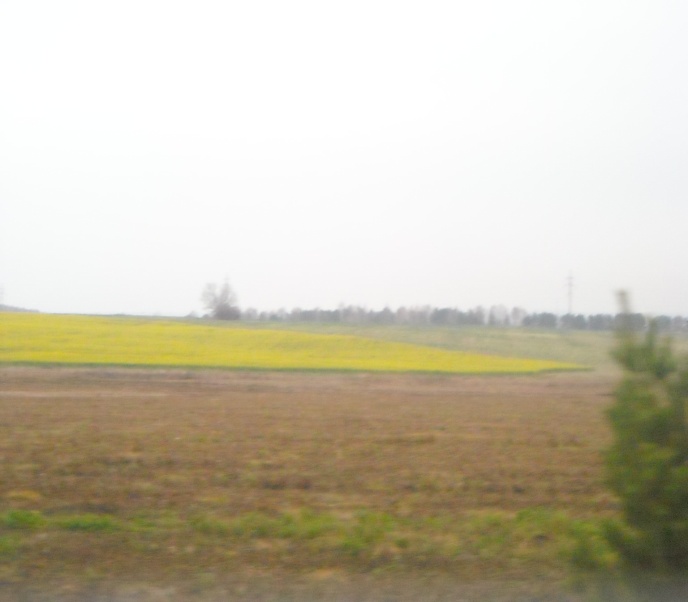 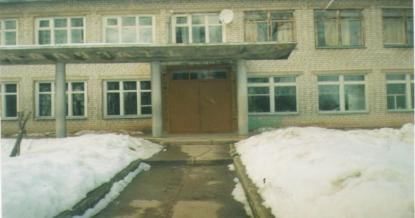 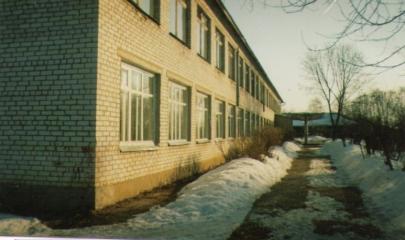 Школа
Школа
Маршрут – с. Тат-Вер-Гоньба – с. Ст. Тушка.
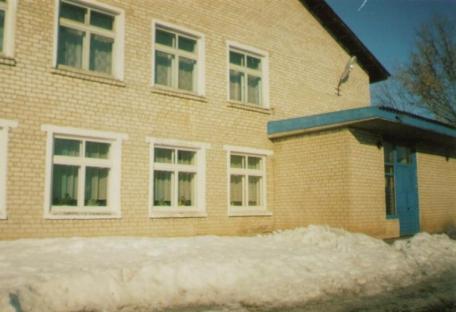 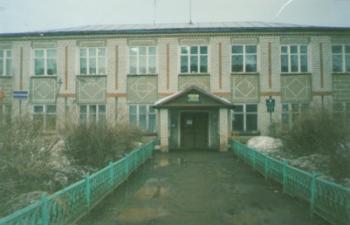 Колхозная контора
Сельский клуб
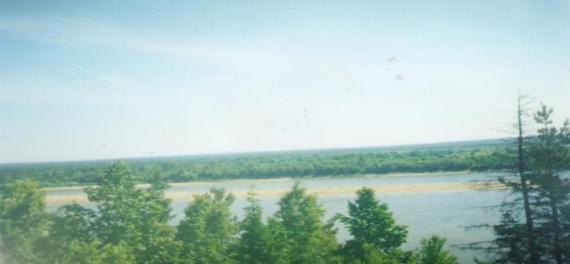 Вятские просторы возле с. Ст. Тушка
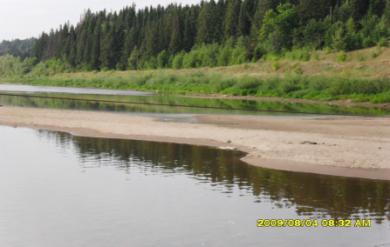 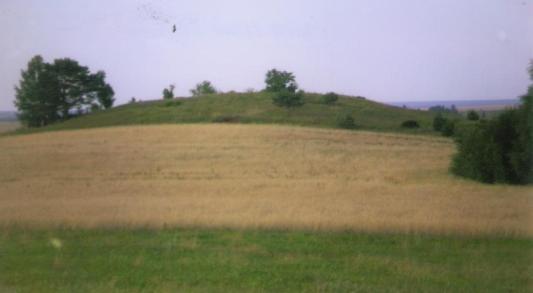 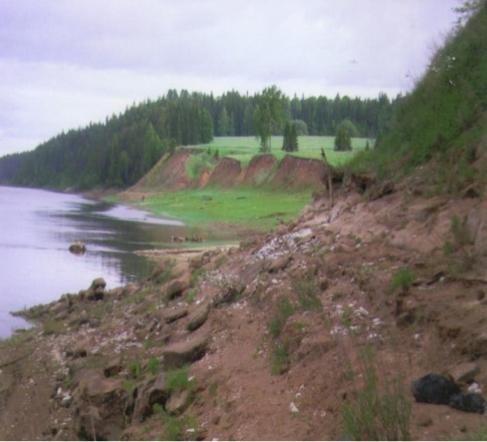 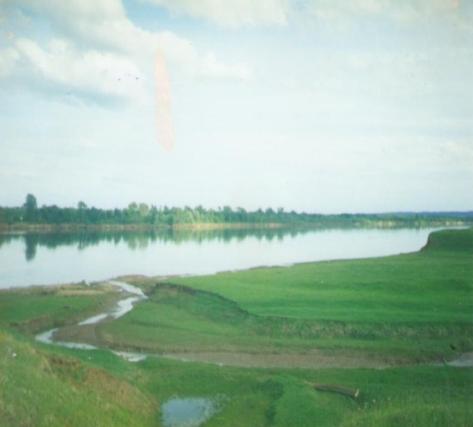 Корсачий бугор
Вятские берега
Деревня Азелино
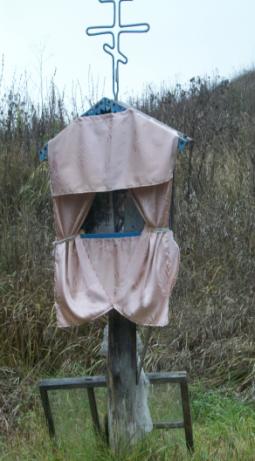 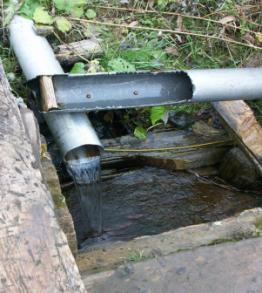 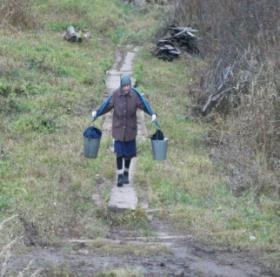 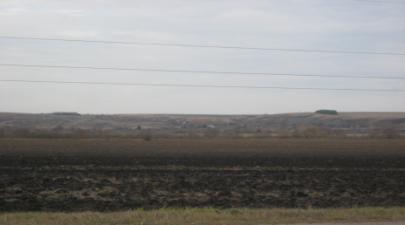 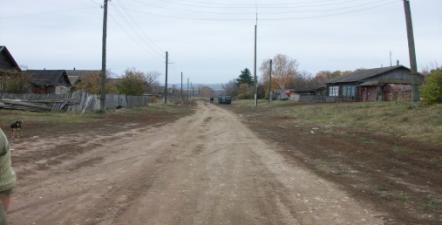 Вид на деревню
Деревенская улица
Маршрут г. Малмыж – с.Калинино.1 вариант путешествия: пешеходный маршрут длинна 2-2,5 км. Время в пути 35-40 мин.2 вариант путешествия: автобусный маршрут г. Малмыж – с. Калинино. Время в пути 15-20 мин.
Здание  спиртового завода. Функционирует по сегодняшний день. Оборудование находится в рабочем состоянии. Завод и его продукция  известны за пределами  района и области.
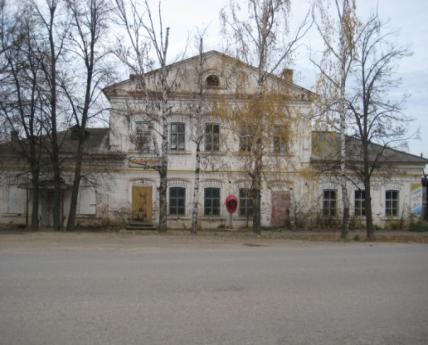 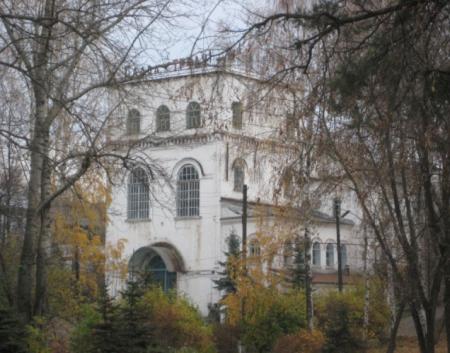 Бывший купеческий дом помещицы Граве. Здание  сохранилось в 
 с. Калинино почти в первозданном виде.  Долгие годы использовалось  как сельский клуб.
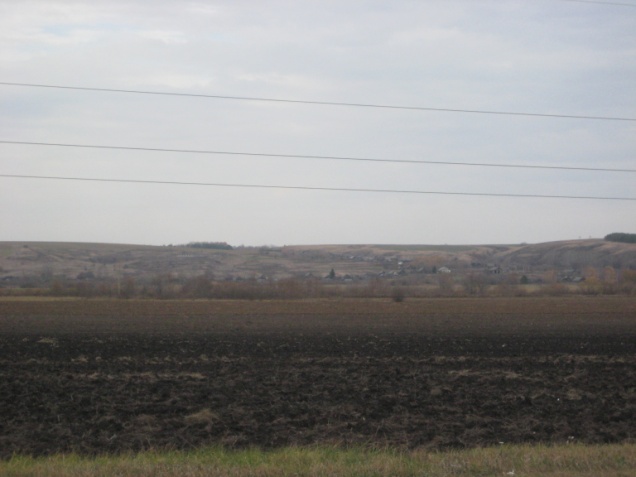 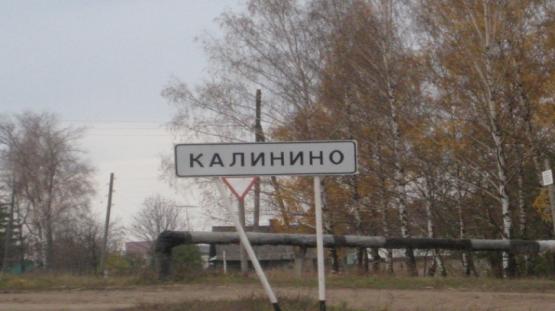 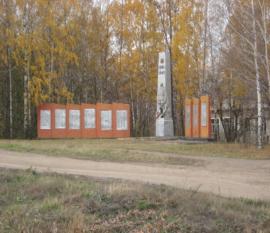 Просторы Калининских полей
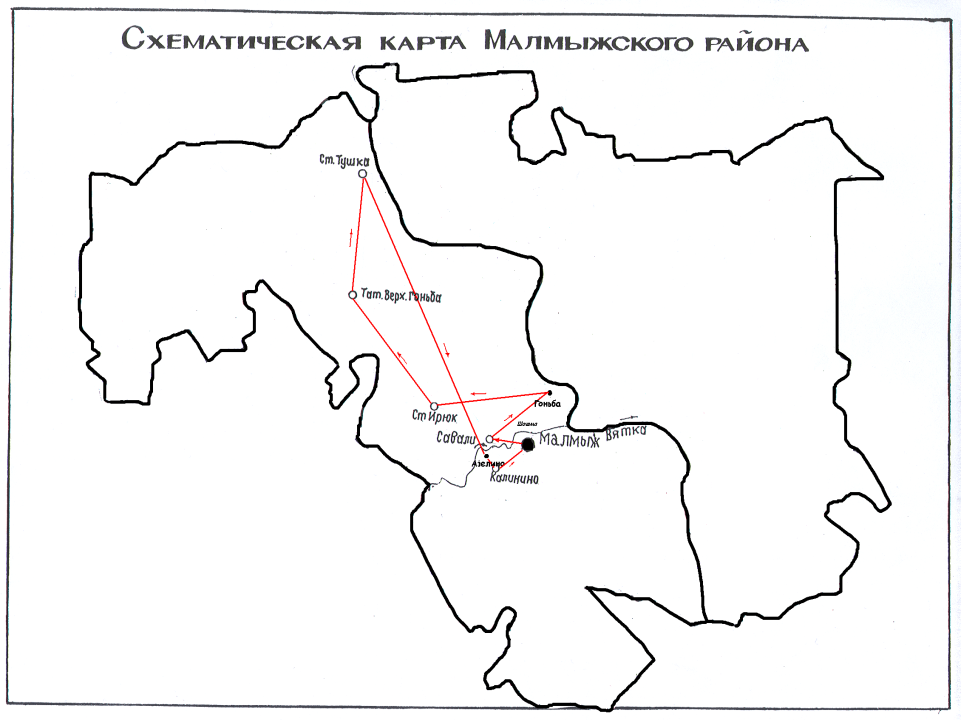 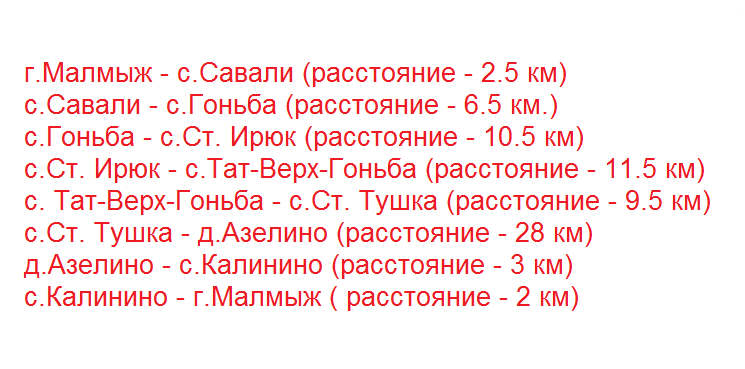 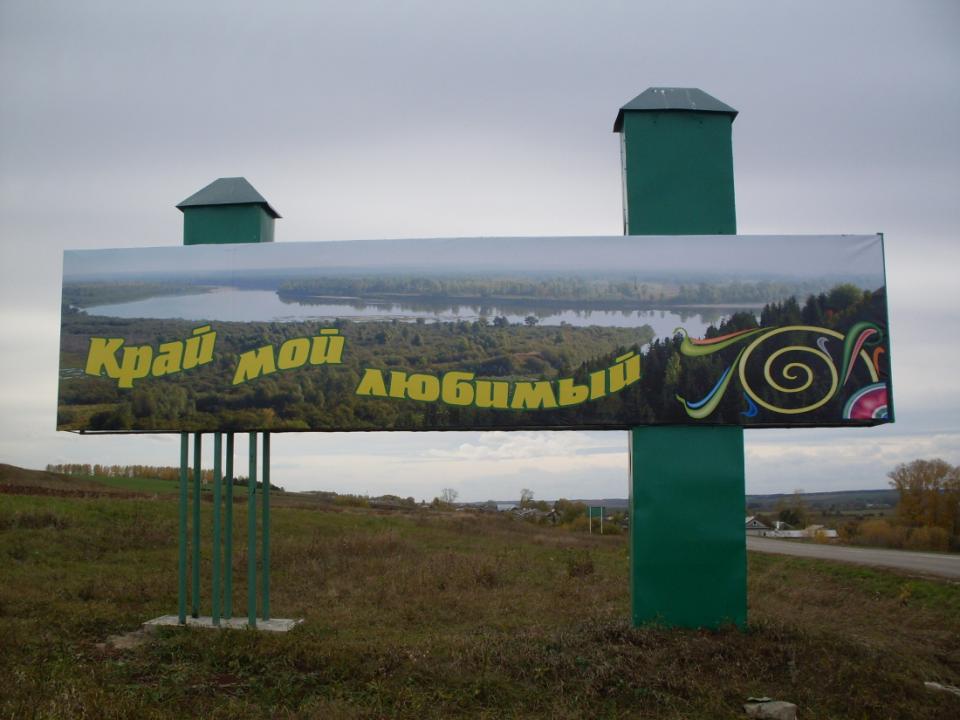 Благодарим за путешествие.